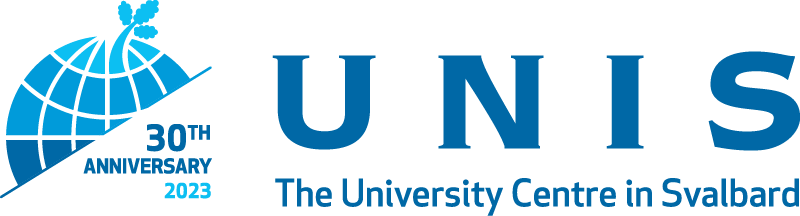 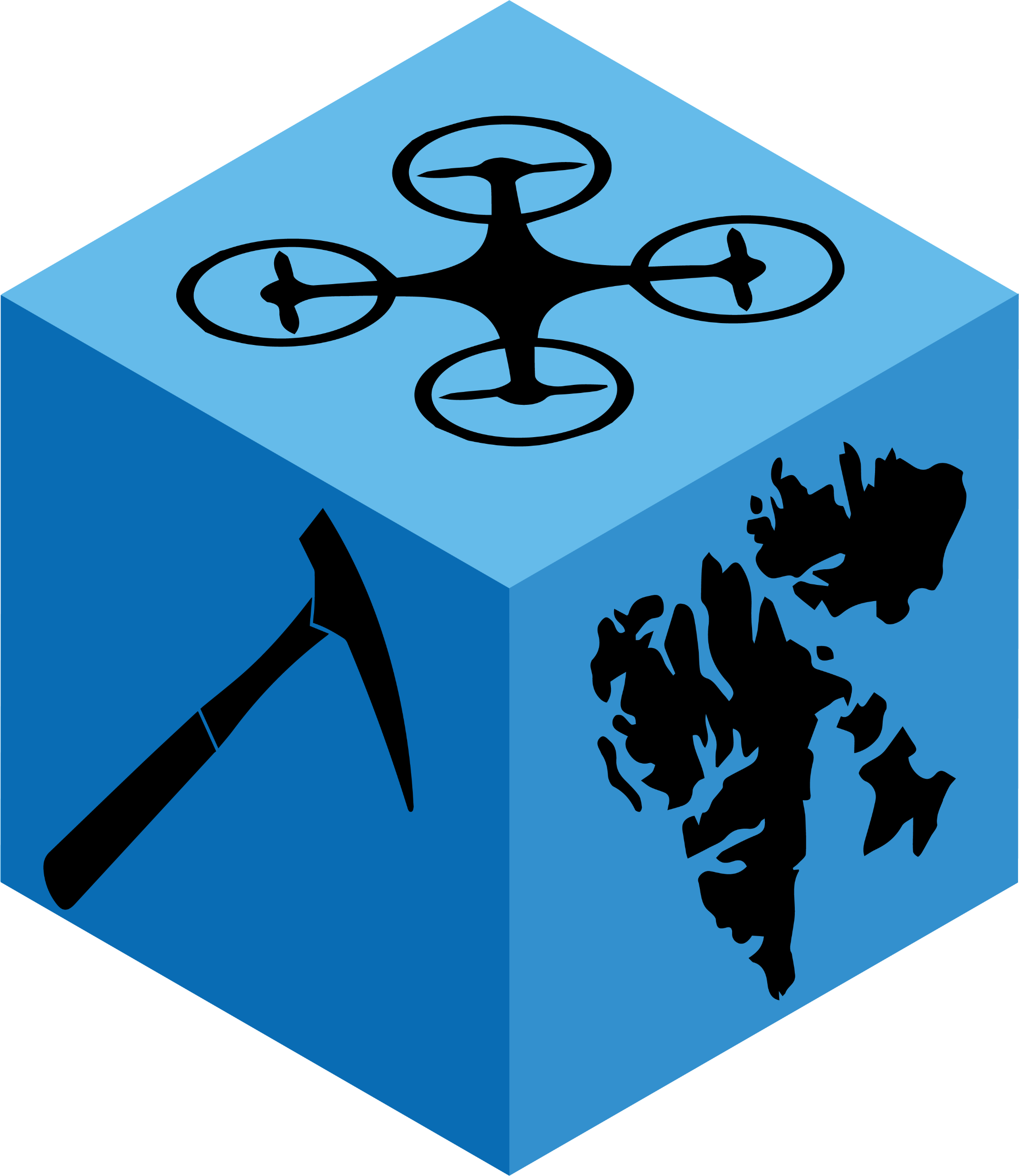 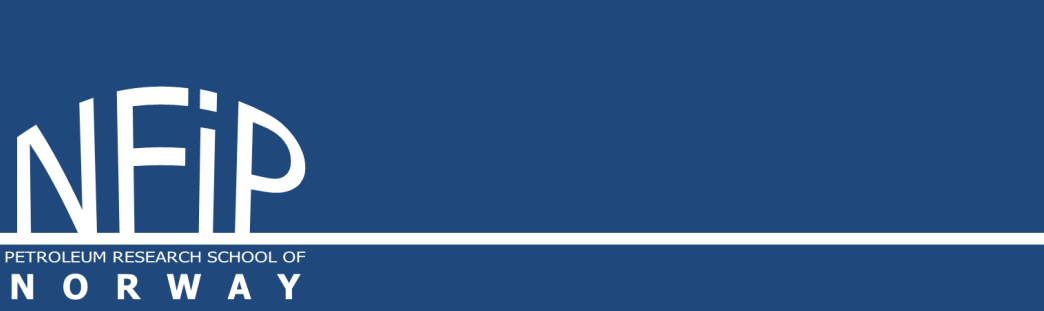 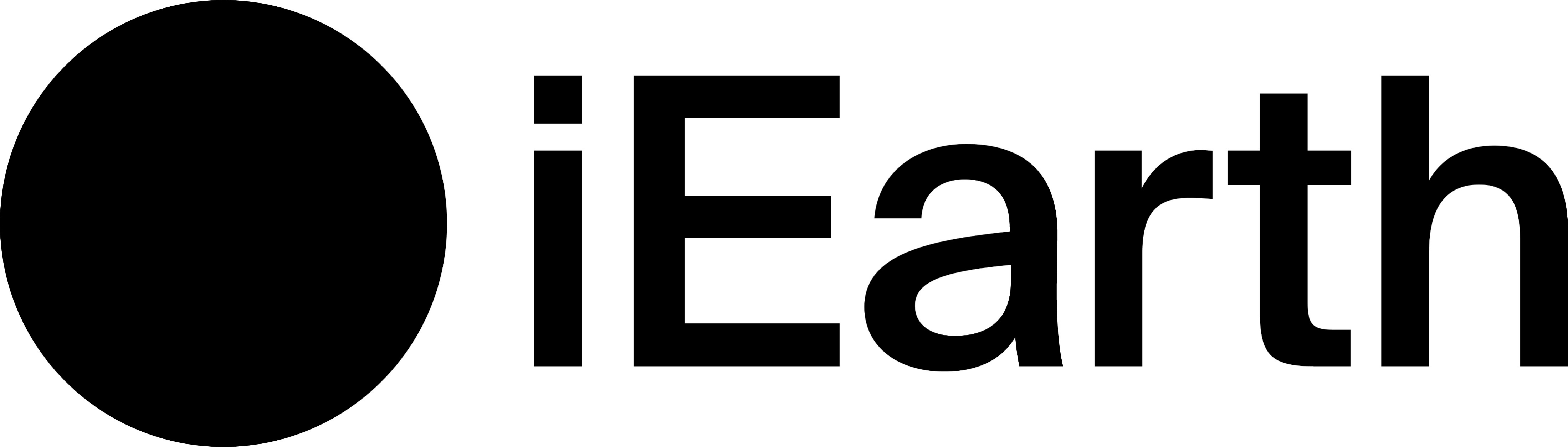 The UNIS eBook stackGeo-MOD: A new way of field- and classroom-based teaching
UNIS Learning Forum
21-23 November 2023
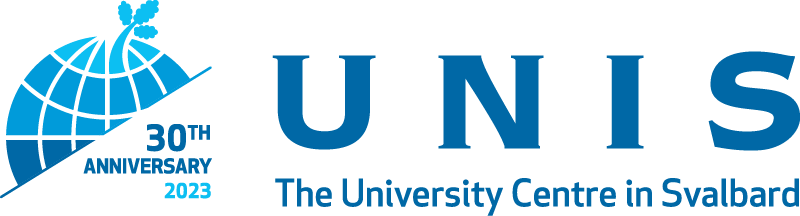 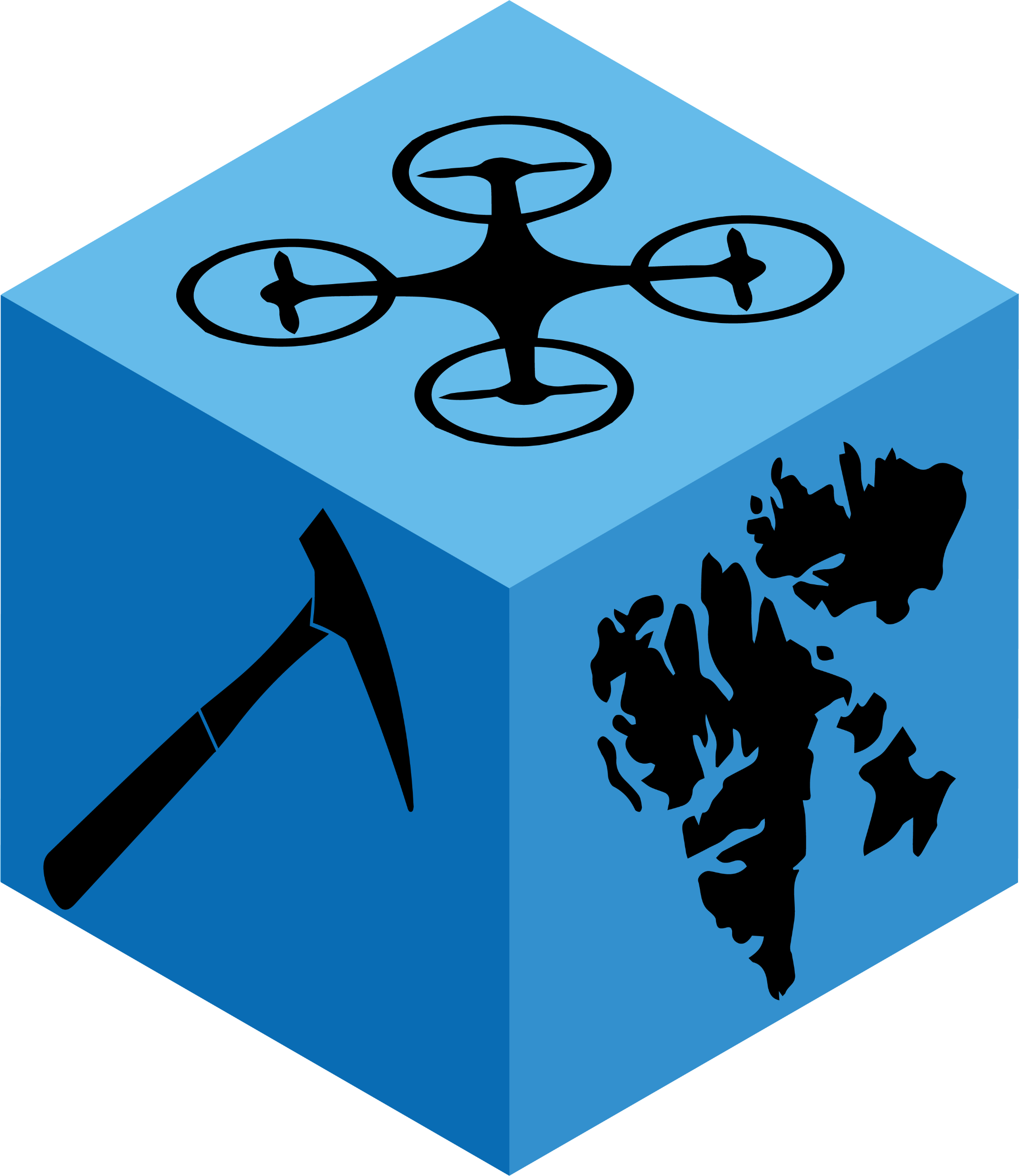 FAIR digital documentation & teaching
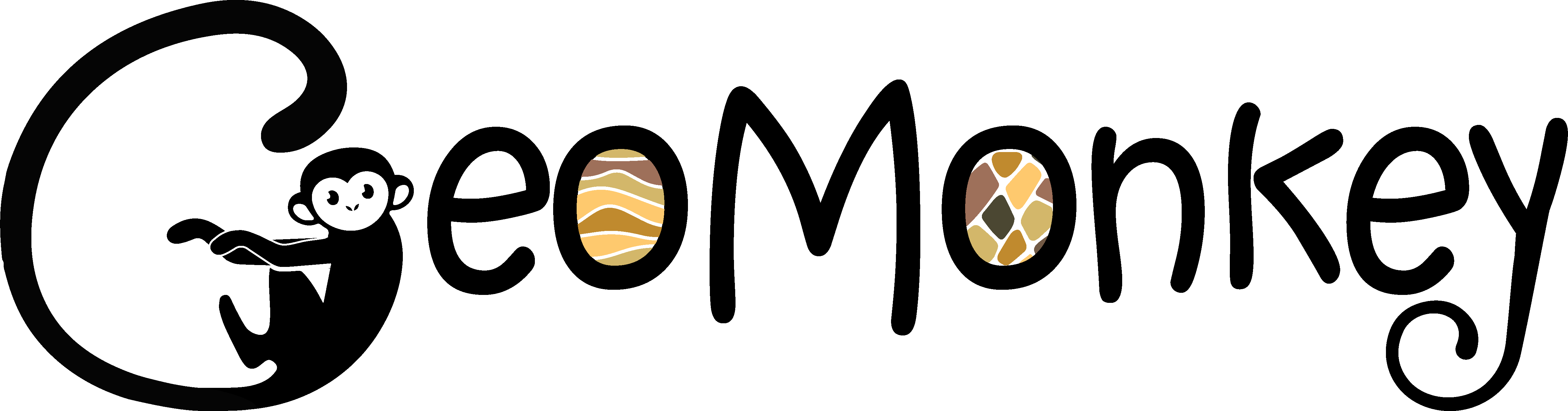 Geo-MOD:Idea and Team
Sara Mollie Cohen
Course organizer
Peter Betlem
Course organizer/Instructor
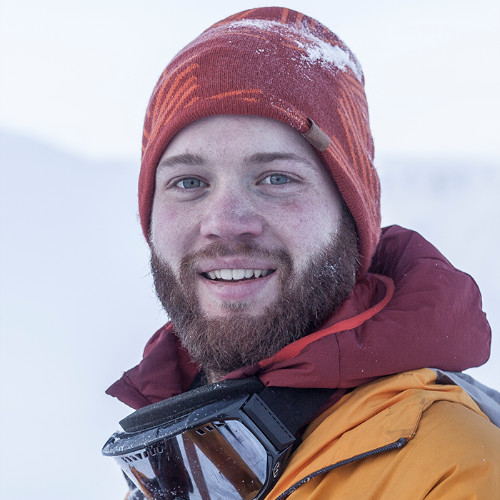 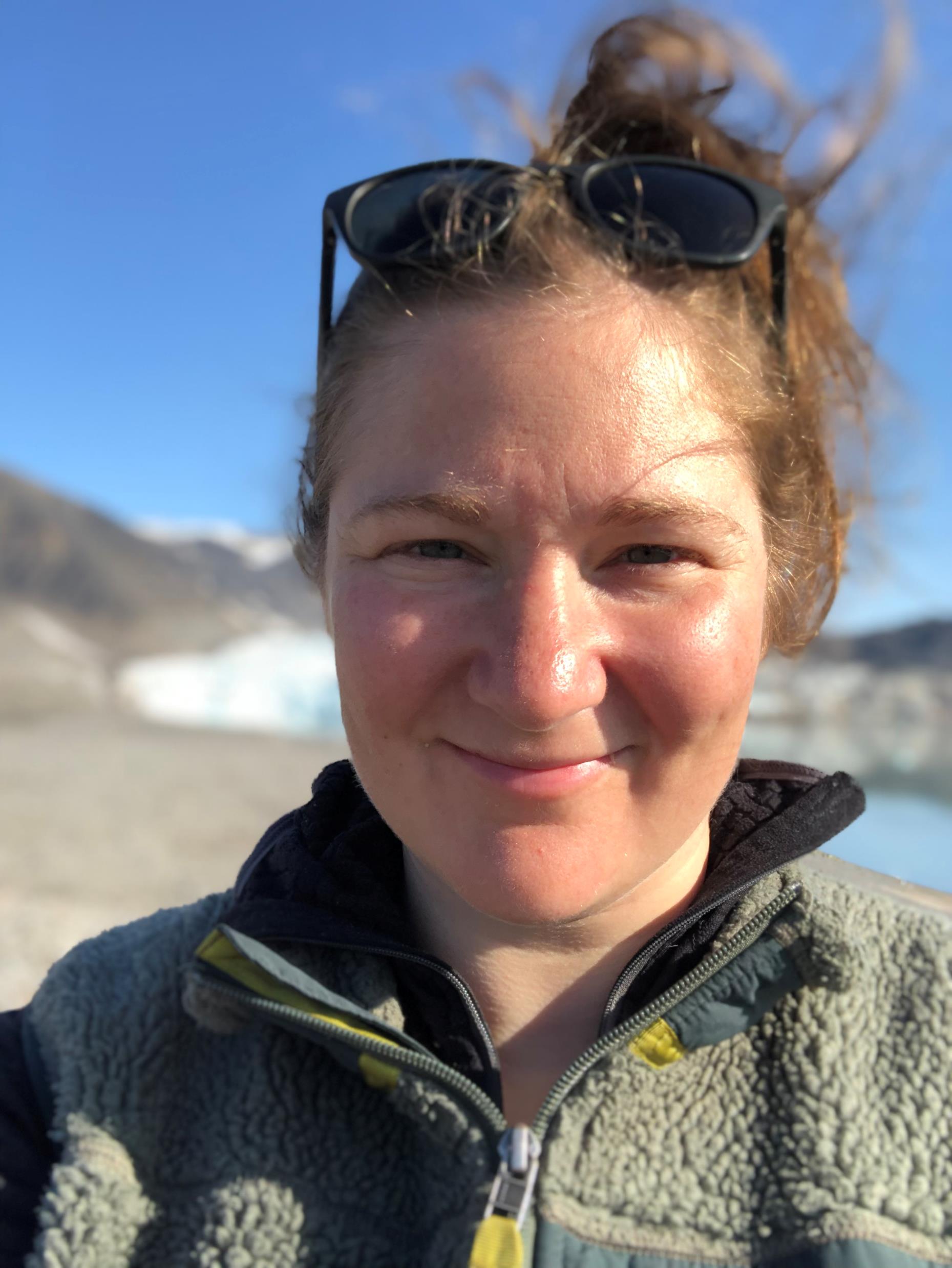 5.5-day course:
Classroom & field teaching using open, online compendiums
Best-practices from field to classroom
Limited to 10 participants  	Ensure in-person teaching
Important hands-on practice
Available to all levels: students (BSc, MSc, PhD) and staff (scientific/technical)
Rafael Horota
Field Instructor
Nil Rodes
Course organizer/Instructor
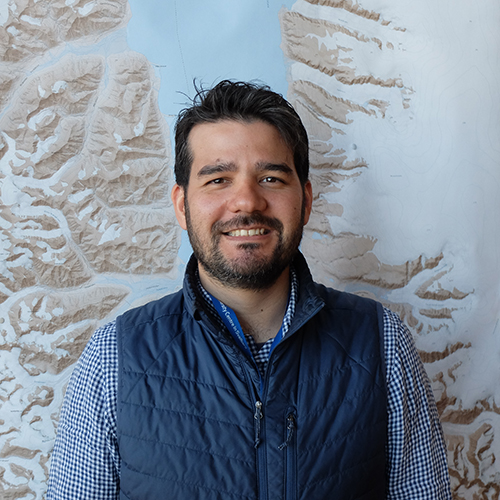 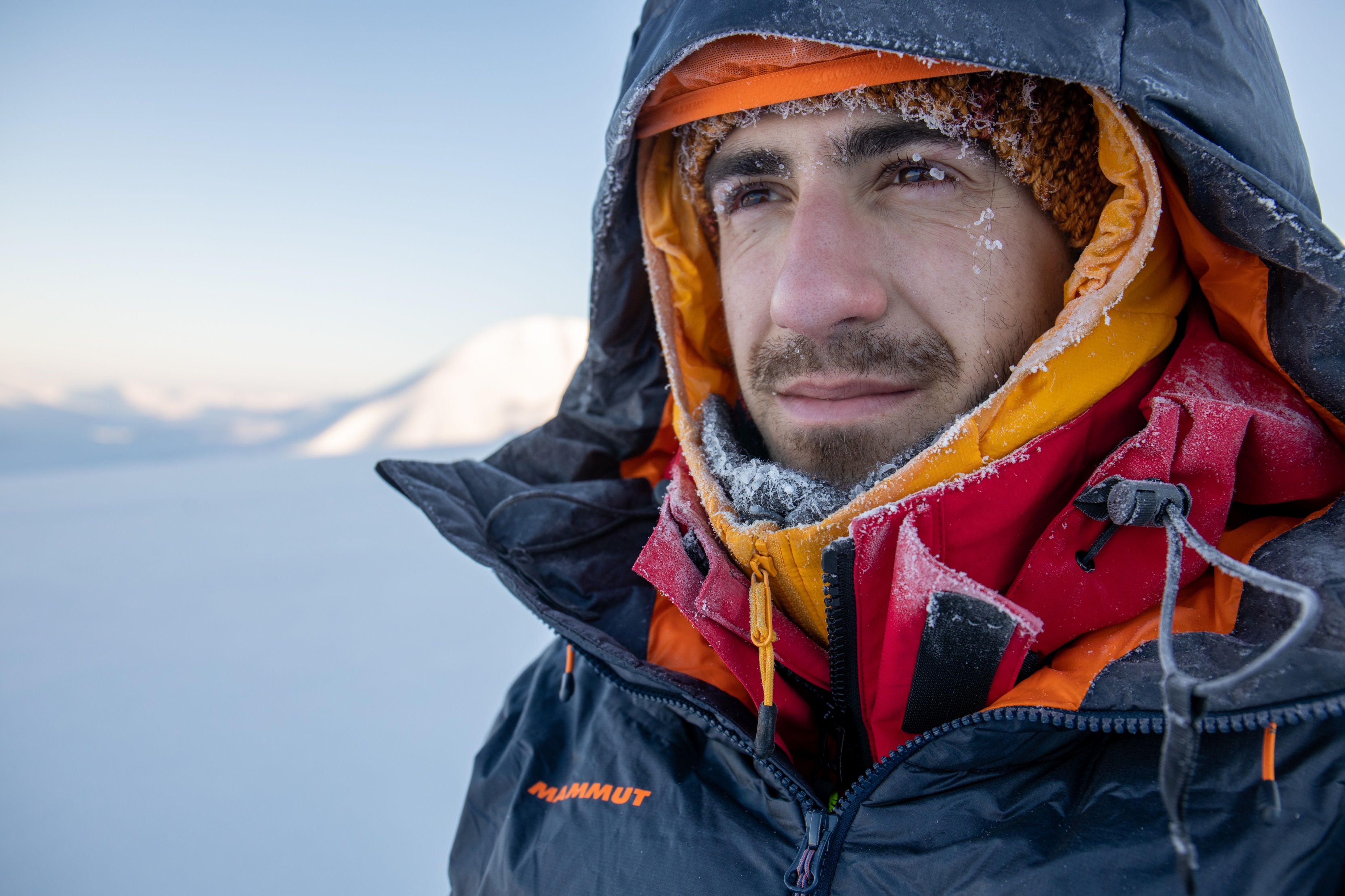 https://unisvalbard.github.io/ebooks/
Geo-MOD & Open eBooks@UNIS
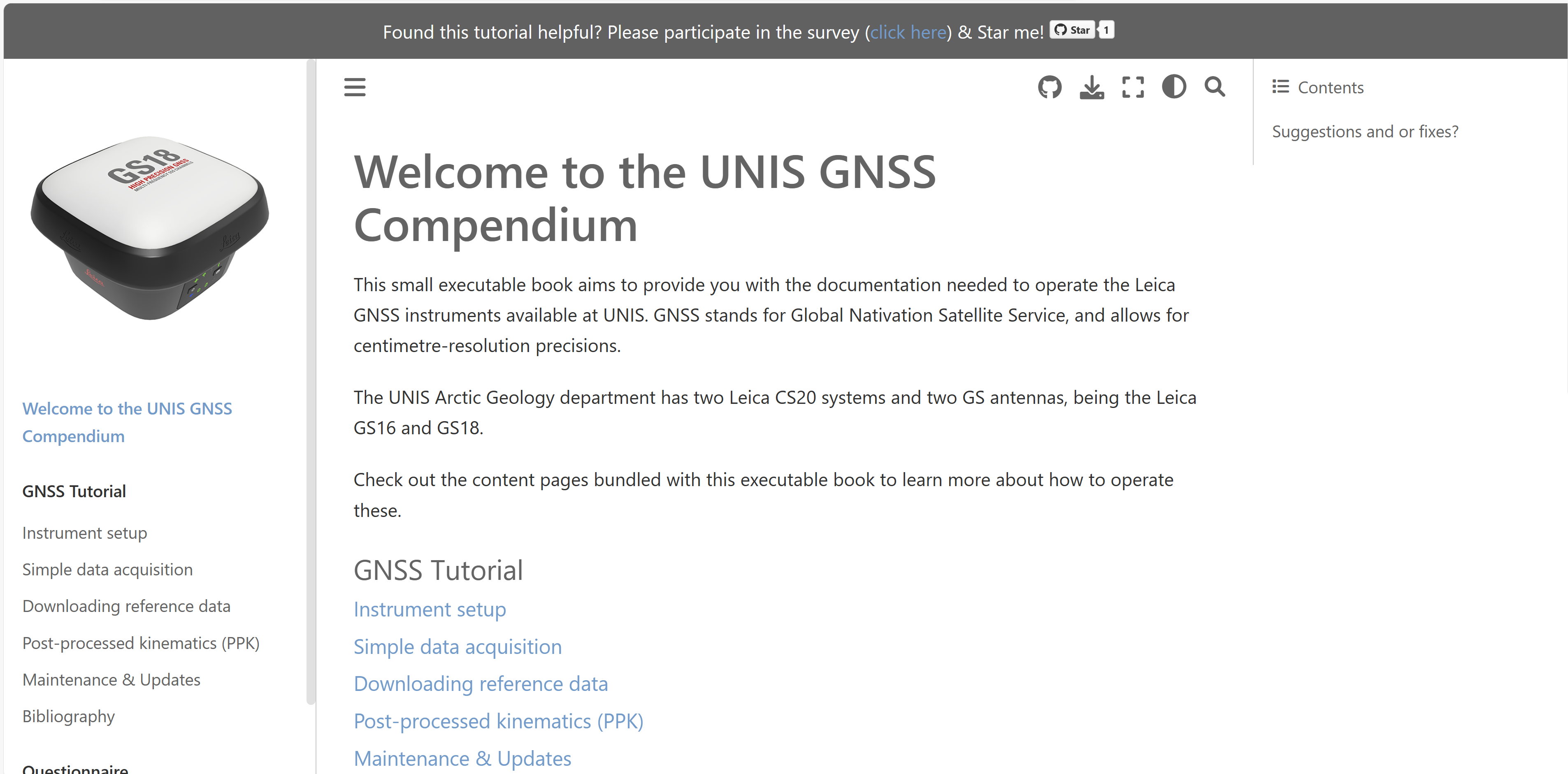 Interactive tutorials/videos on how to use equipment
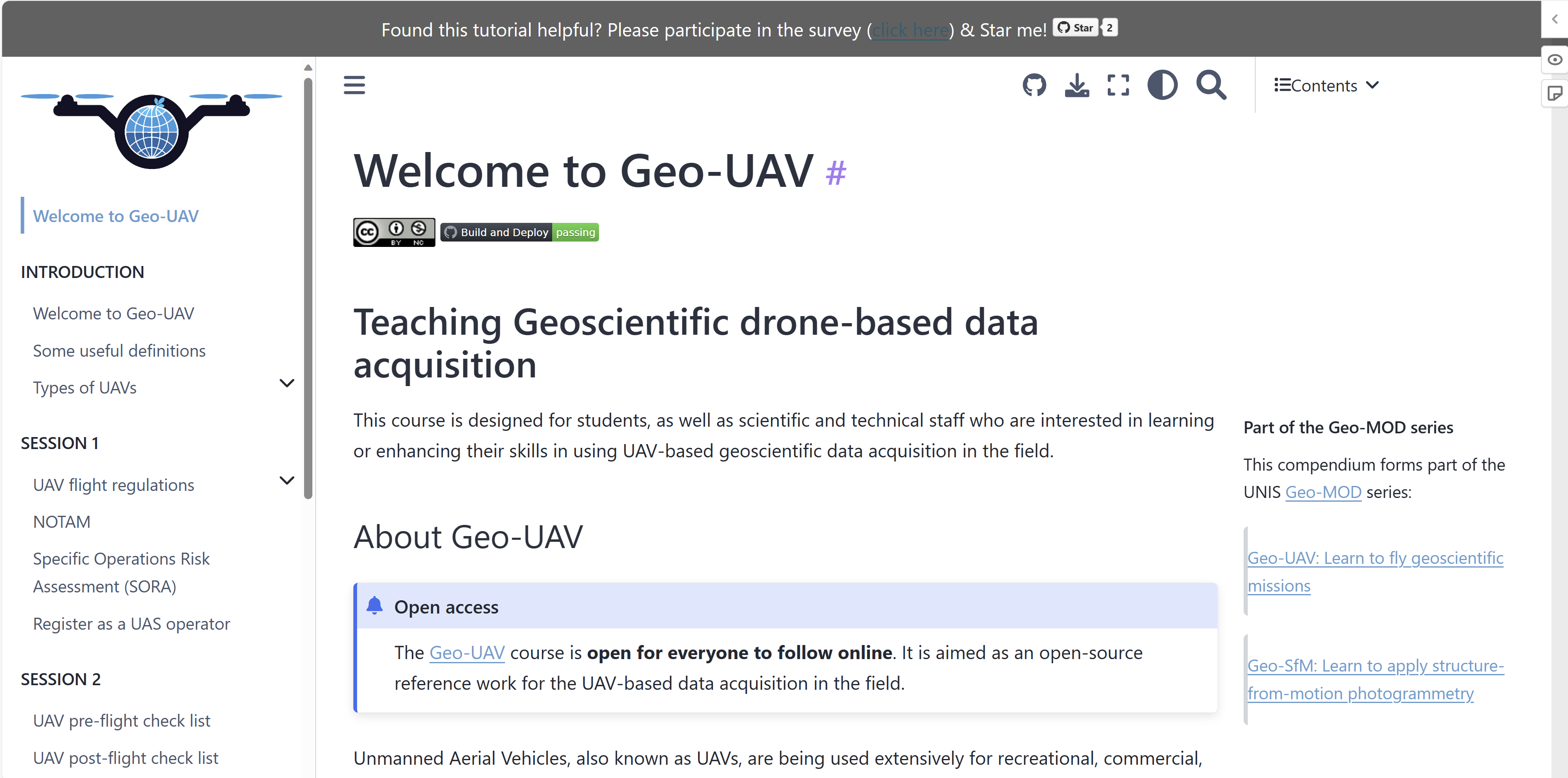 Lectures, slides, practicals and background information on how to fly UAVs
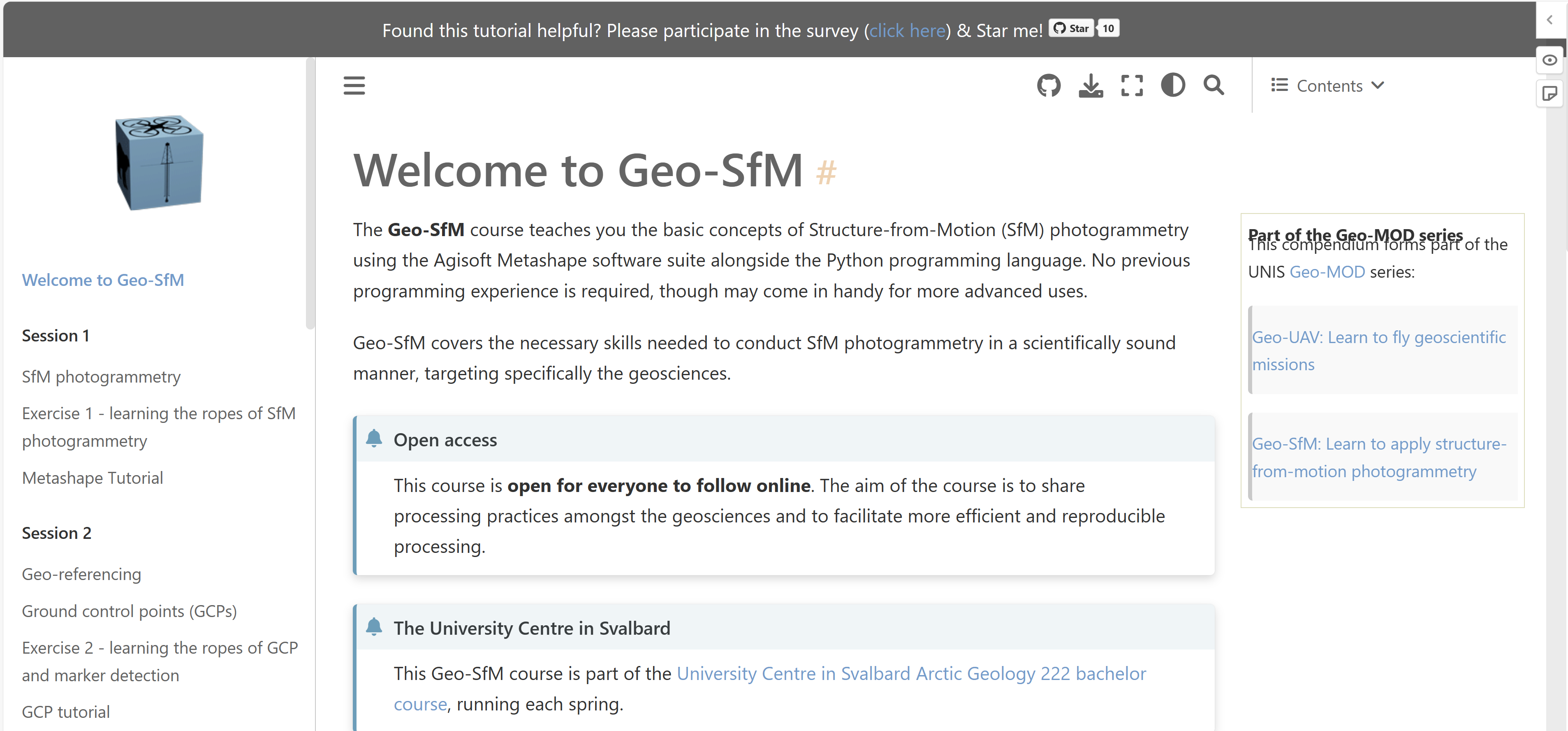 Lectures, slides, practicals and background information on photogrammetry
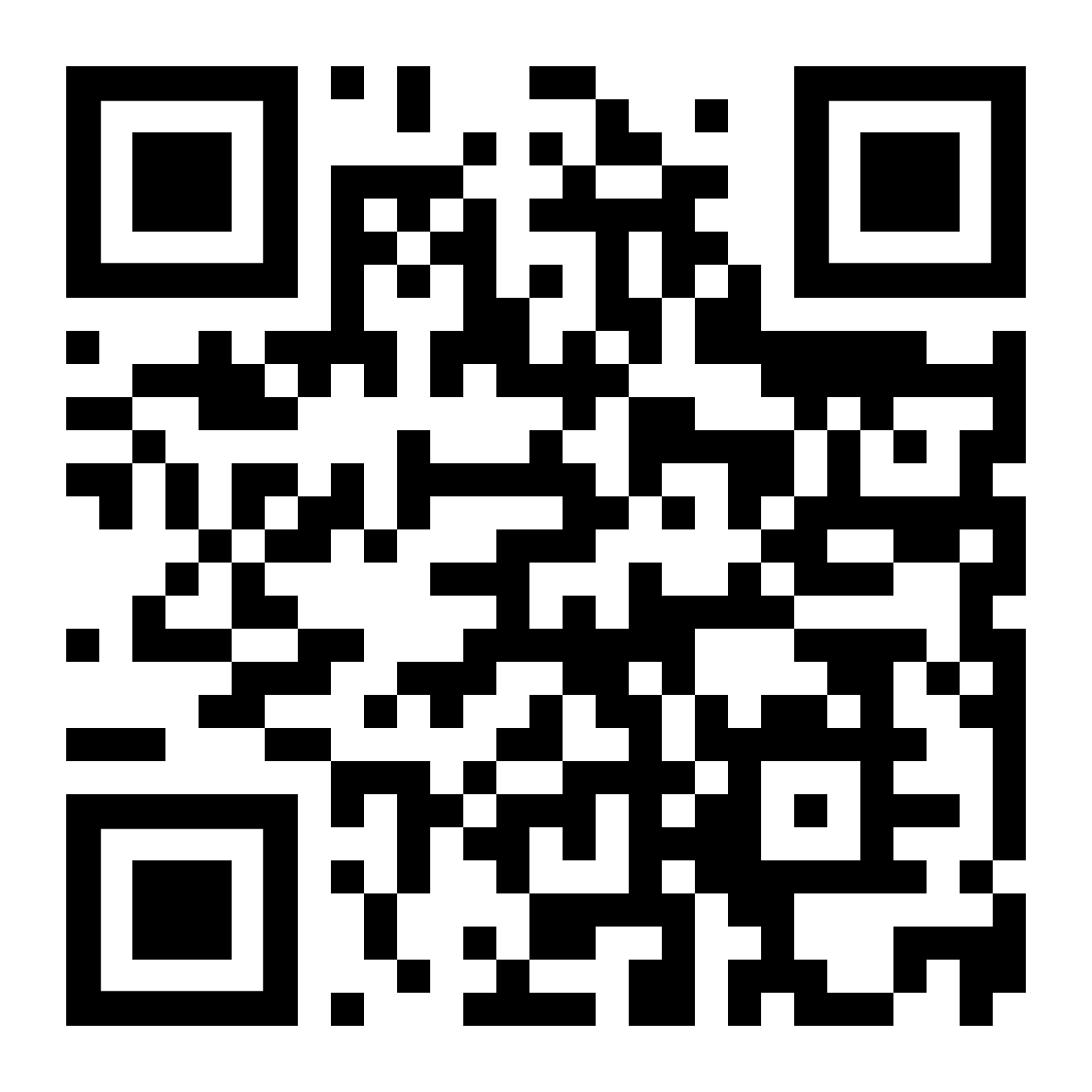 Geo-MOD & Open eBooks@UNIS
SoTL ongoing:
currently in draft, in submission 2023
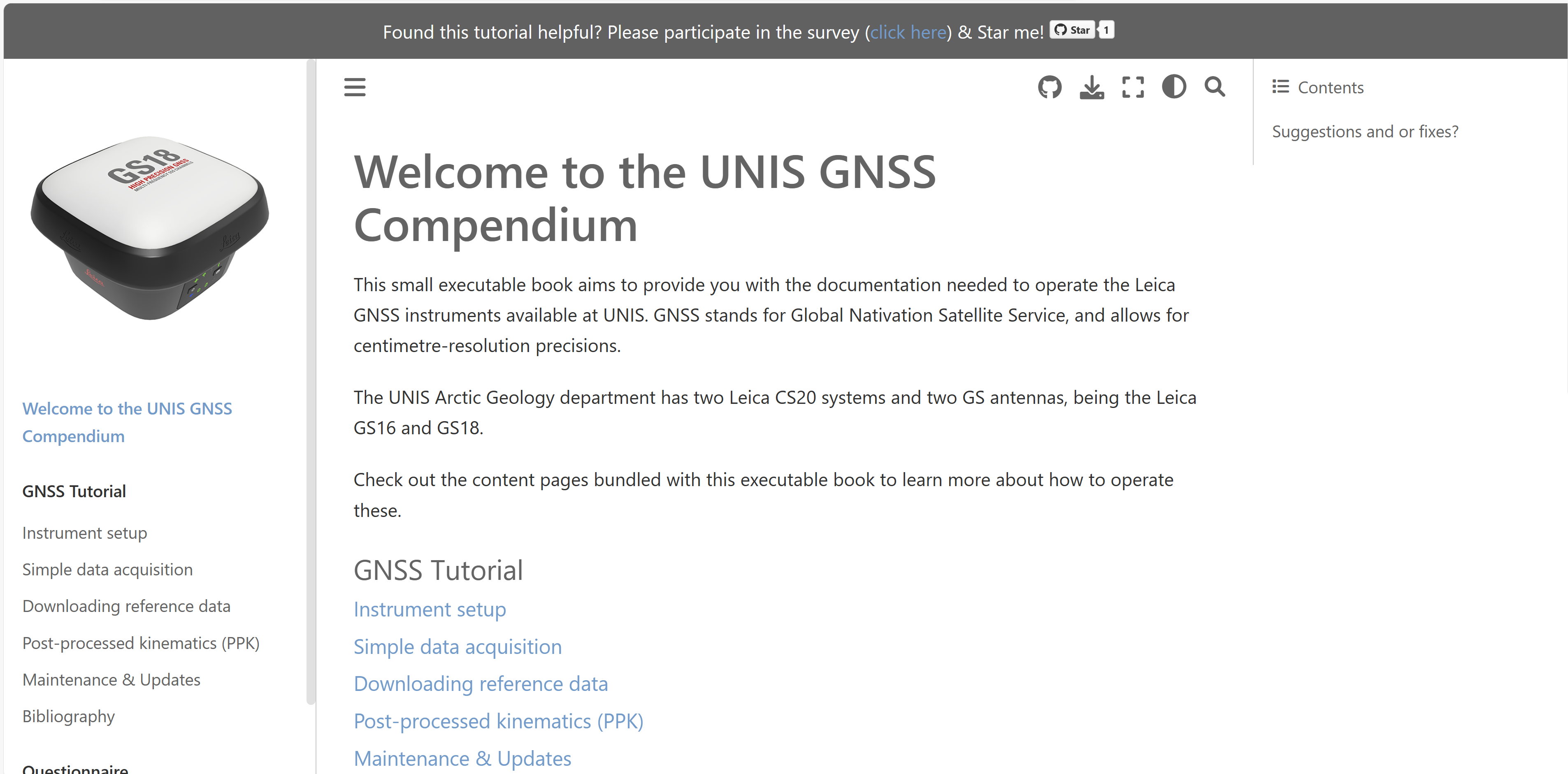 Interactive tutorials/videos on how to use equipment
Technical show-case for tool documentation
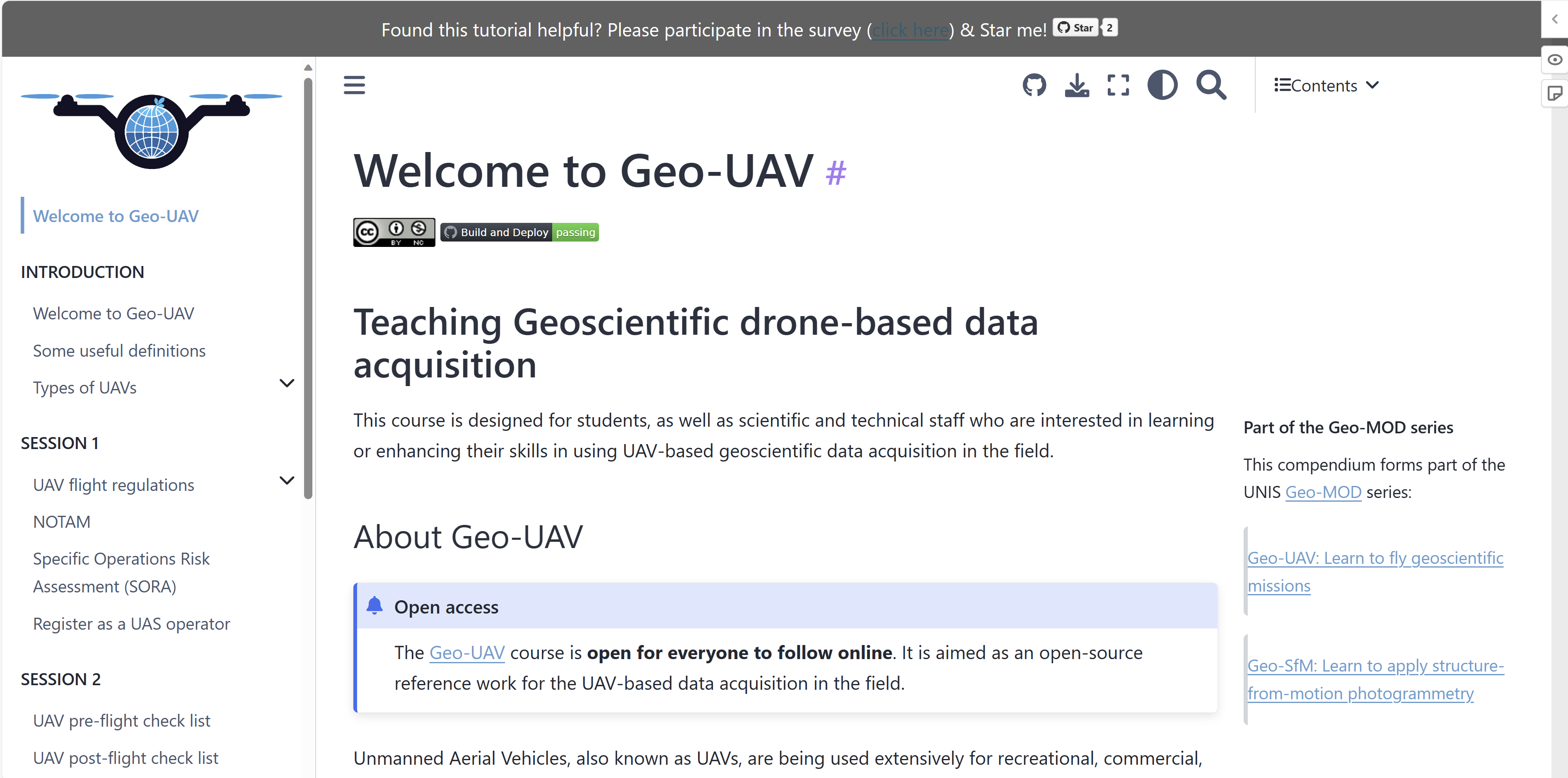 Lectures, slides, practicals and background information on how to fly UAVs
Latest eBook, part of Geo-MOD
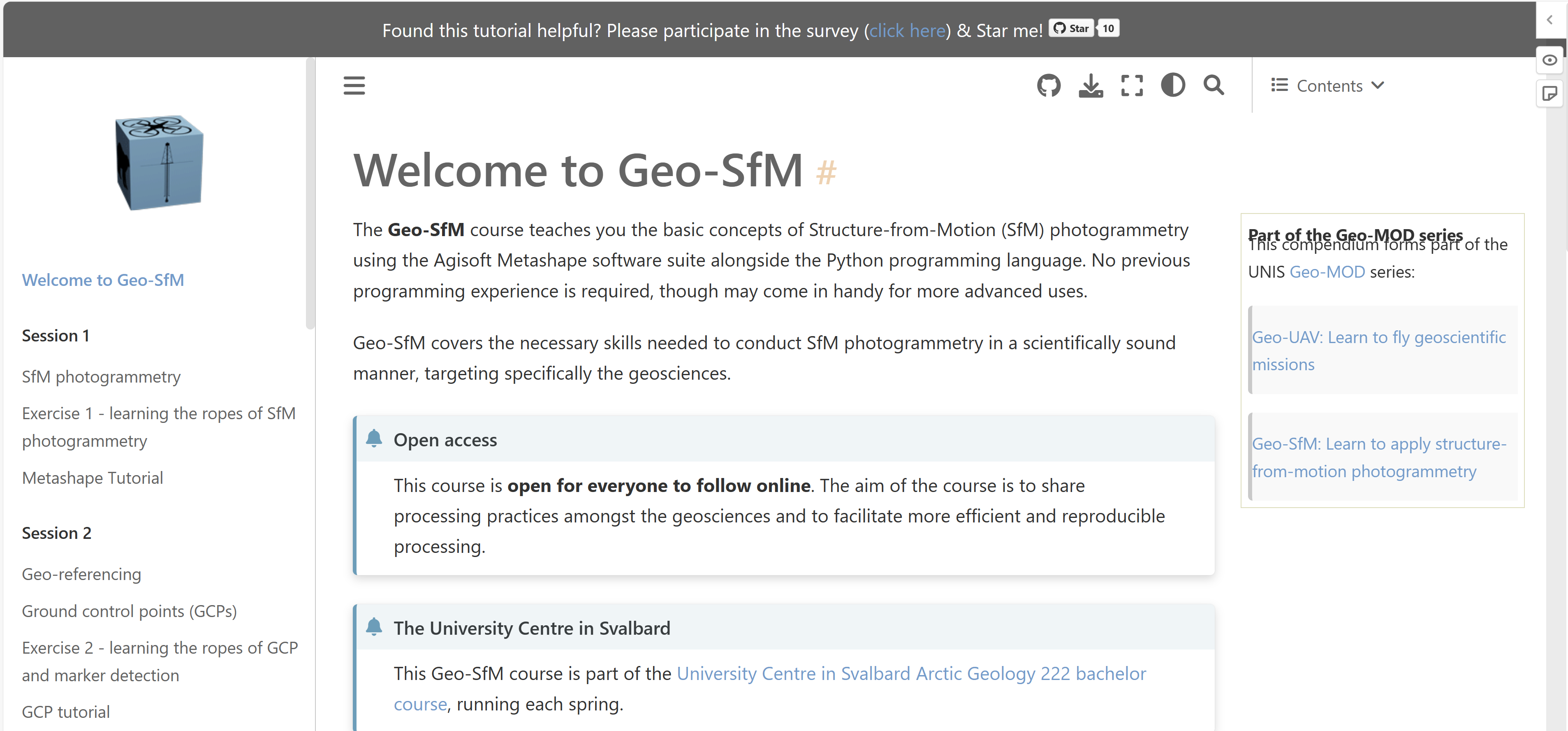 First eBook, part of Geo-MOD
Lectures, slides, practicals and background information on photogrammetry
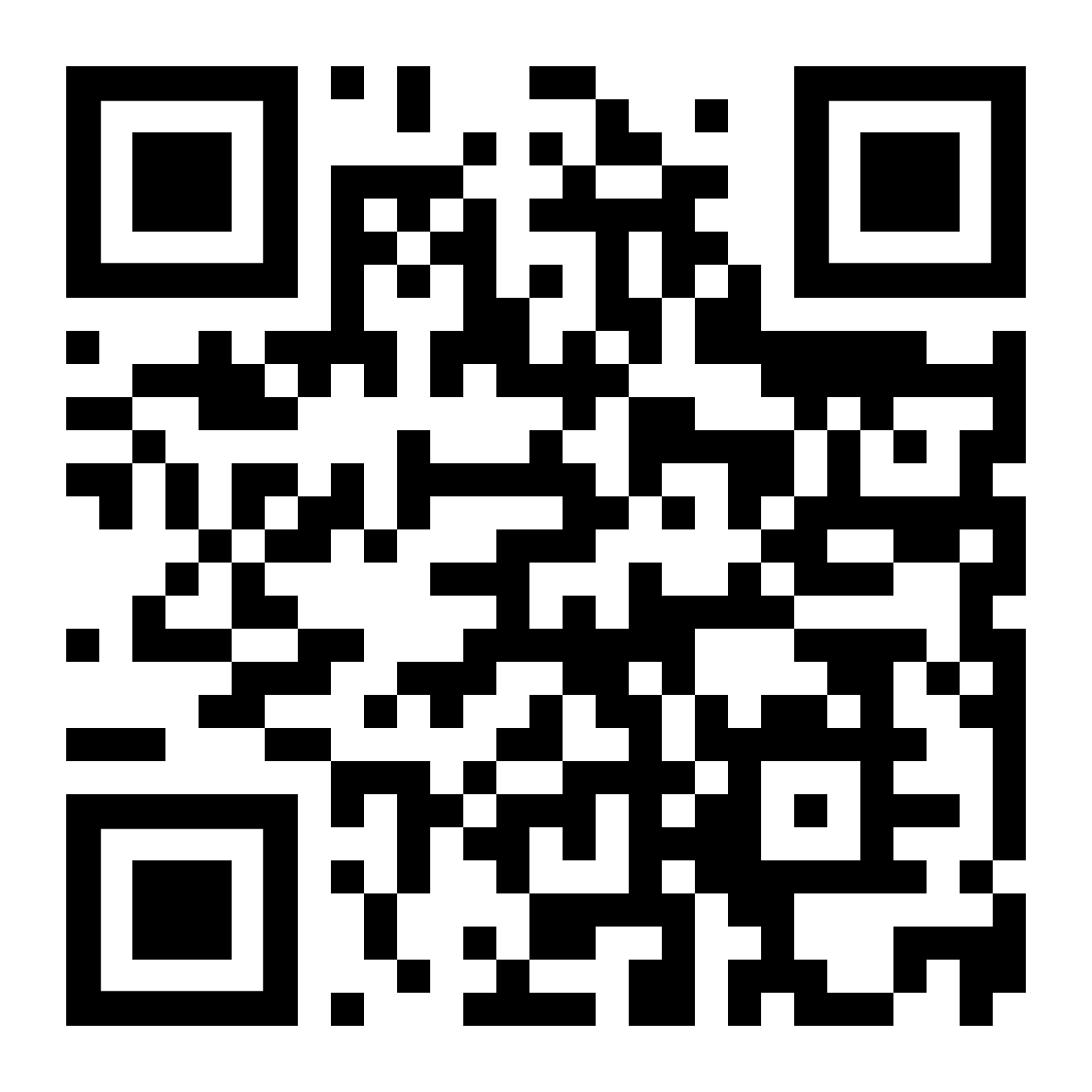 Built withJupyter Book
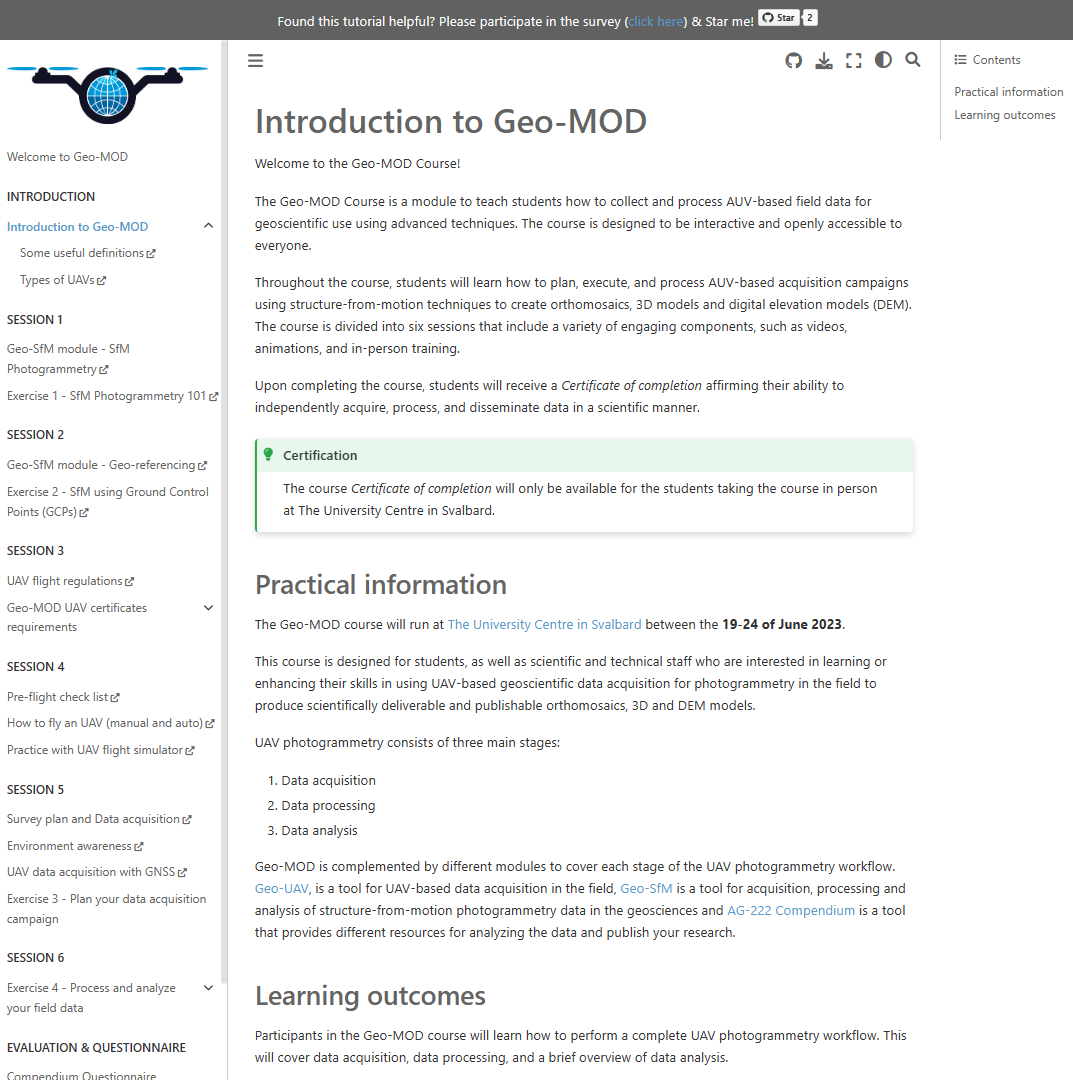 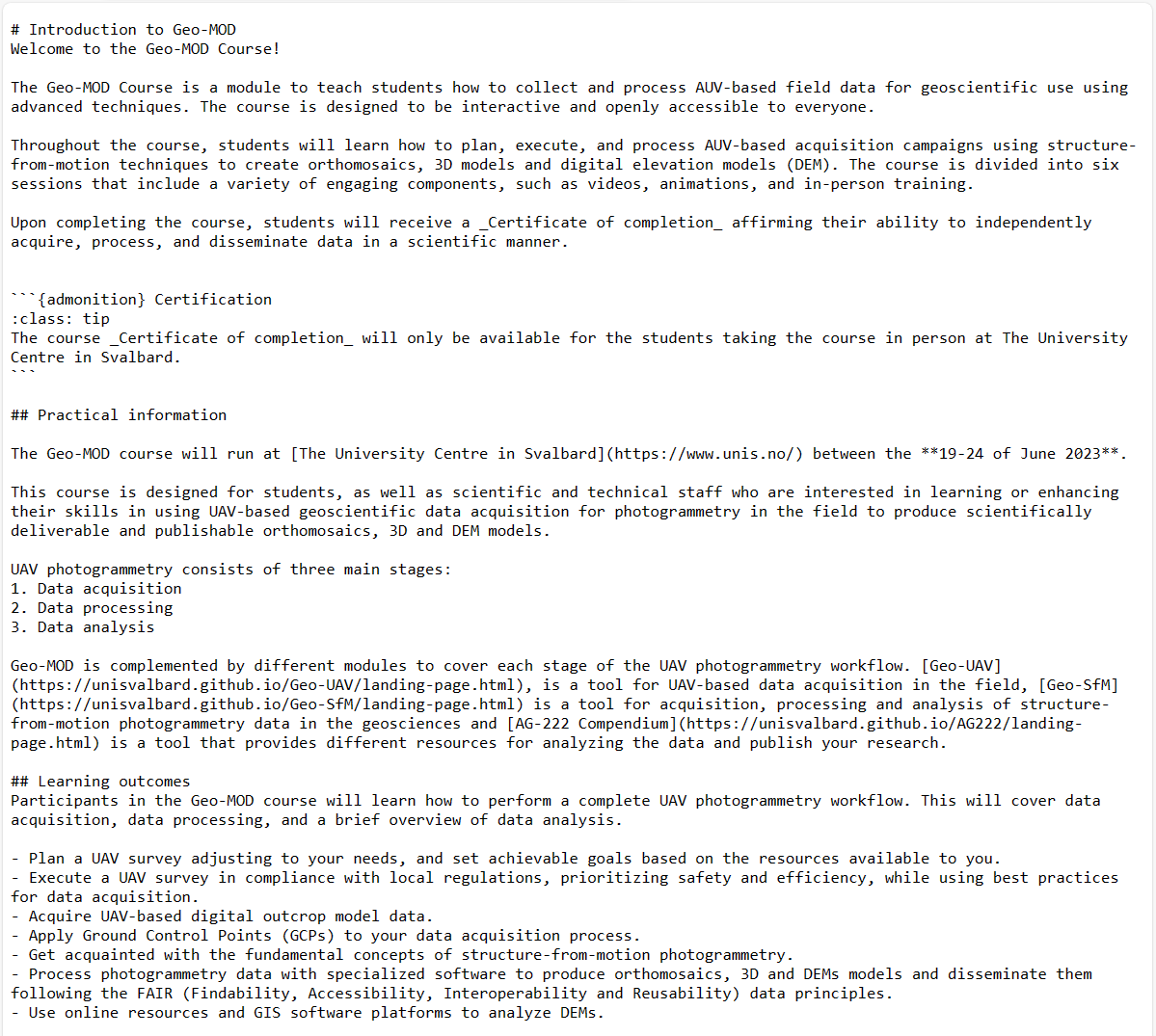 Lasting, FAIR & open online access (including to externals)

Interactive/executable material:
Animations, videos, links, online maps, online coding
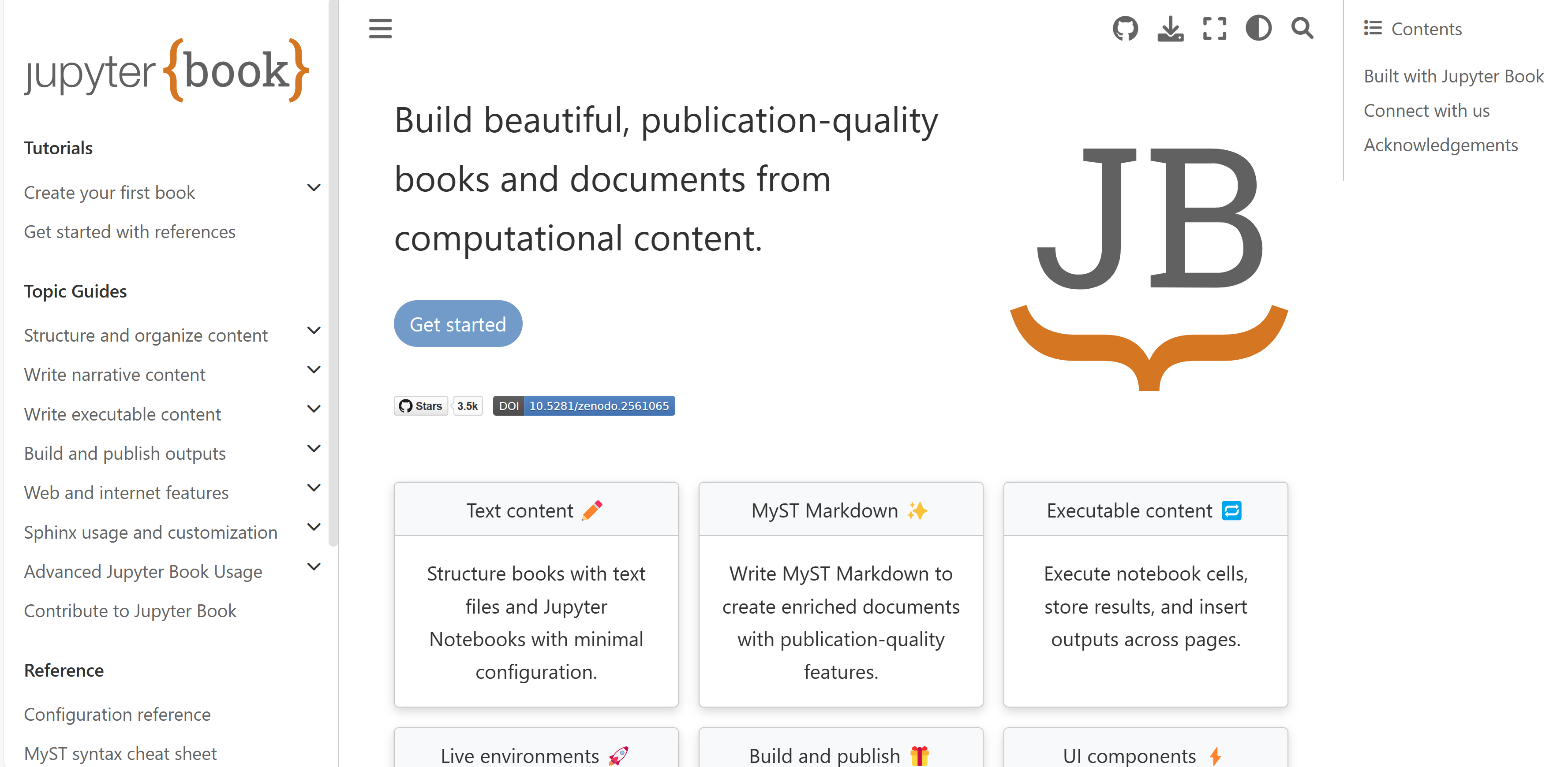 Using Jupyter Book as an open online teaching environment: Take-aways from Geo-SfM and Geo-UAV
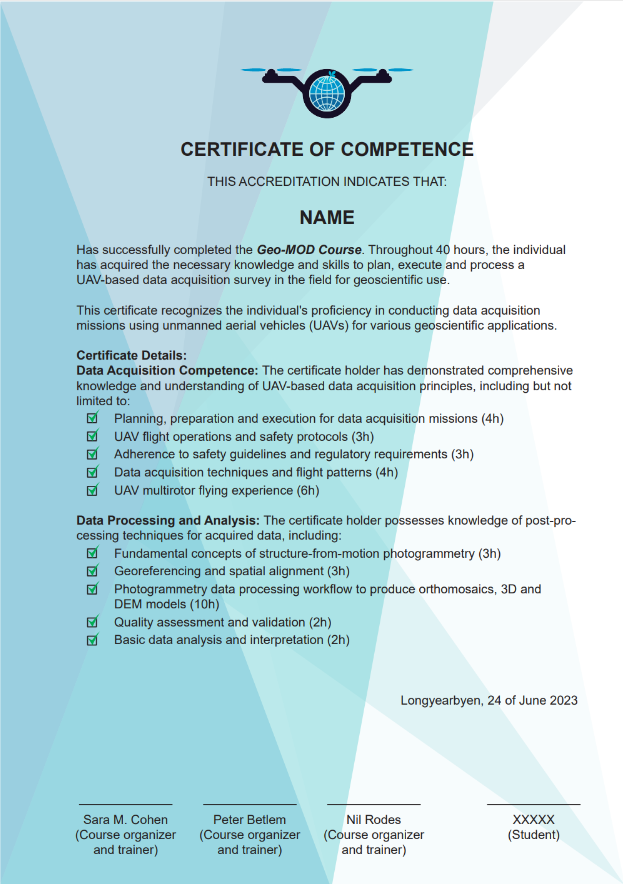 Implemented in several UNIS AG courses.
Geo-MOD 2023 was a success.
High participation demand.
Applicable in other places.

Let’s discuss the next eBook?
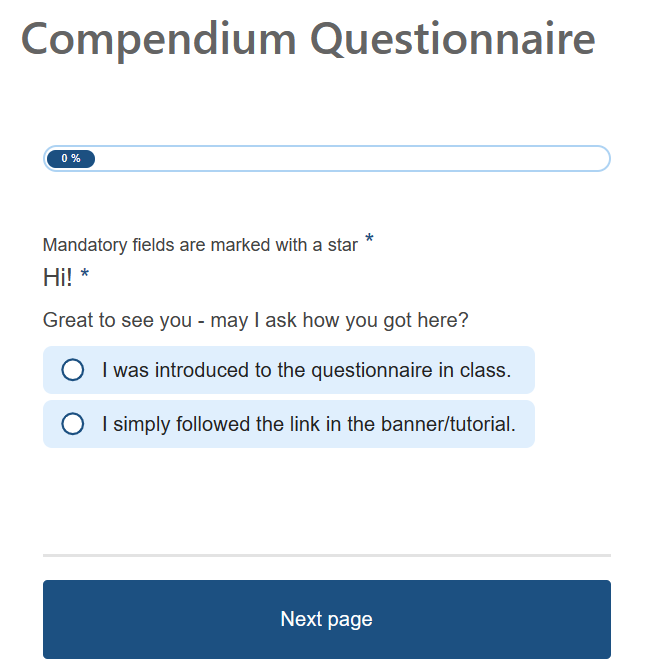 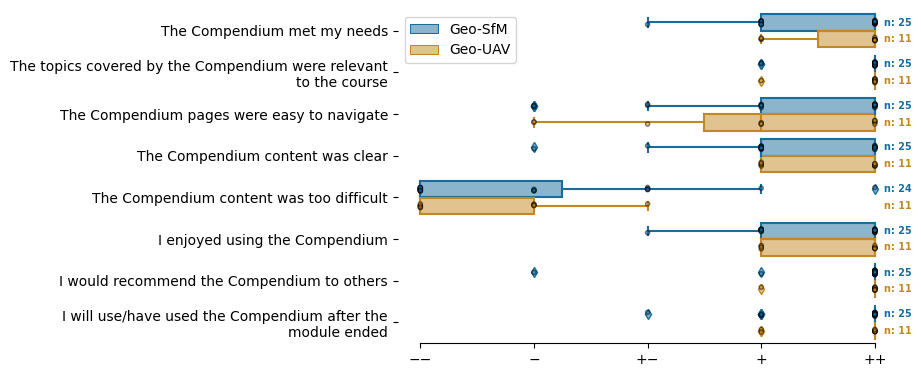 Betlem et al., draft
Contact & questions
BetlemTech@outlook.com
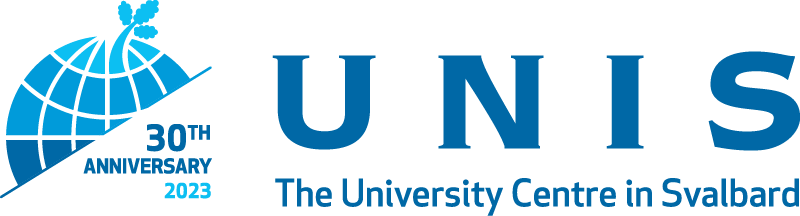 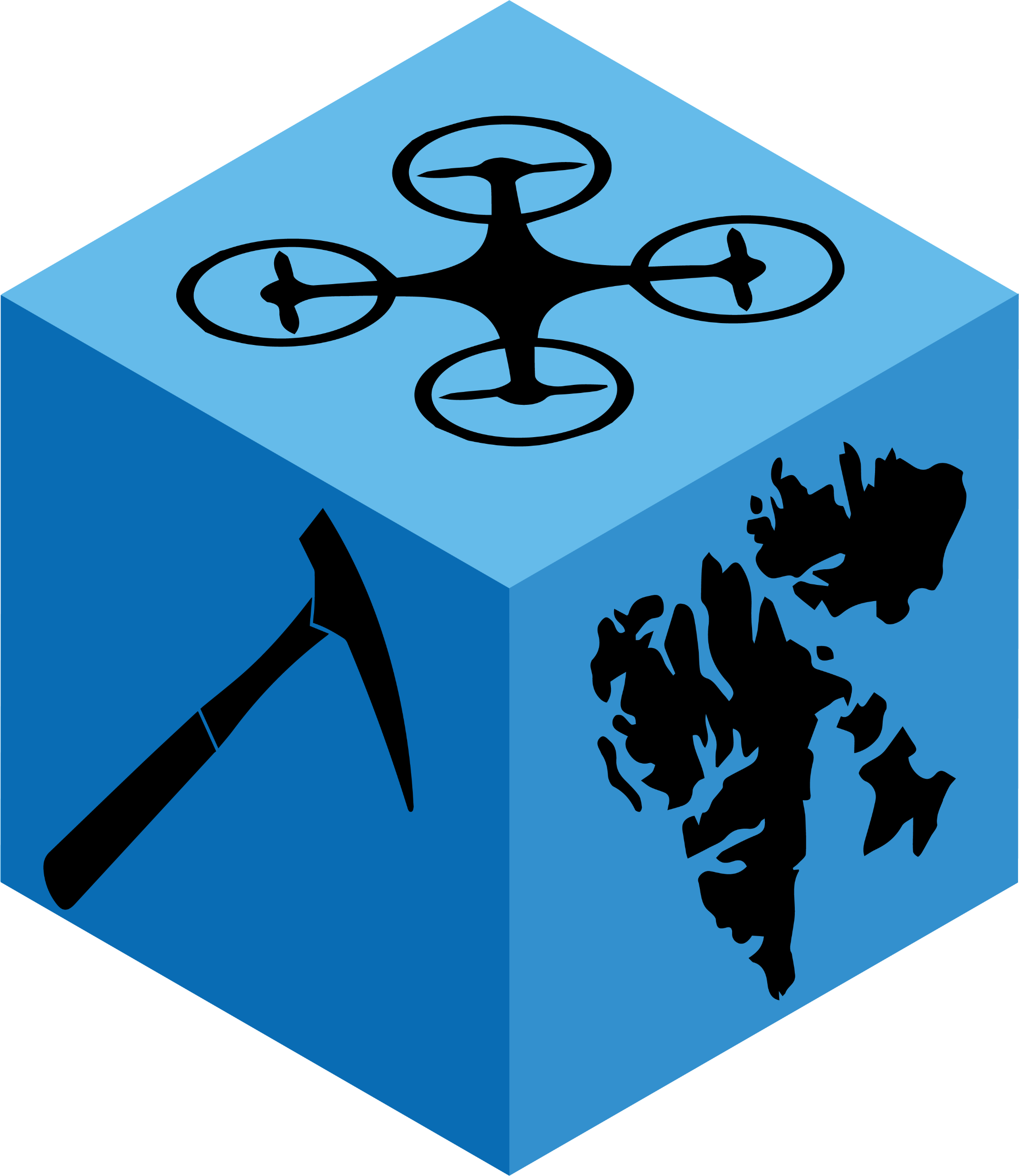 FAIR digital documentation & teaching
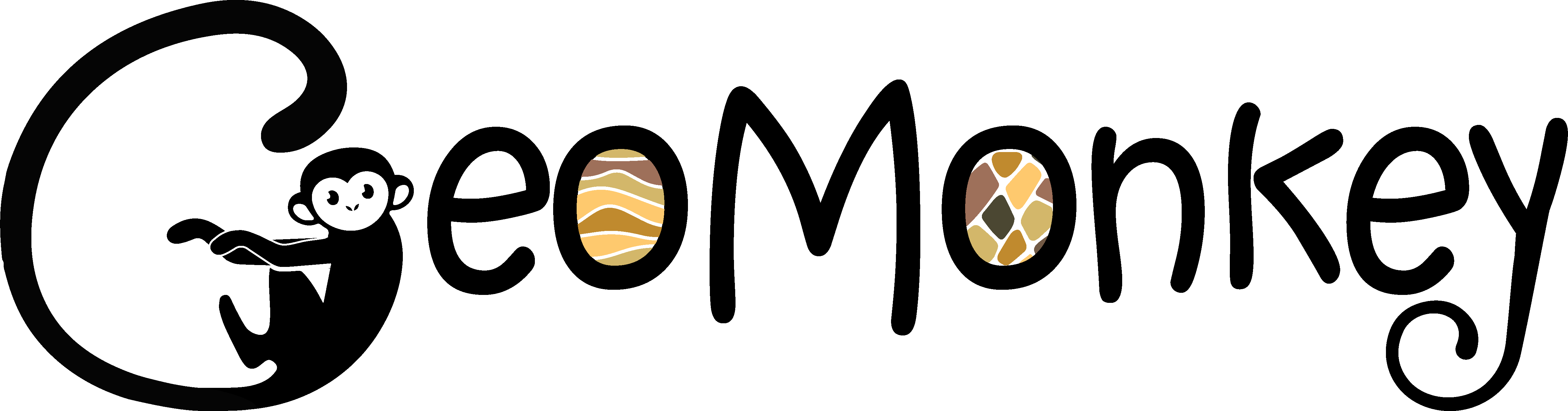